Муниципальное бюджетное дошкольное 
образовательное учреждение «Сазоновский детский сад» 
ОСП «Детский сад «Теремок»
Композиторы
Автор: Н.Н.Царева,  музыкальный руководитель 
МБДОУ «Сазоновский  детский сад» 
ОСП «Детский сад «Теремок»
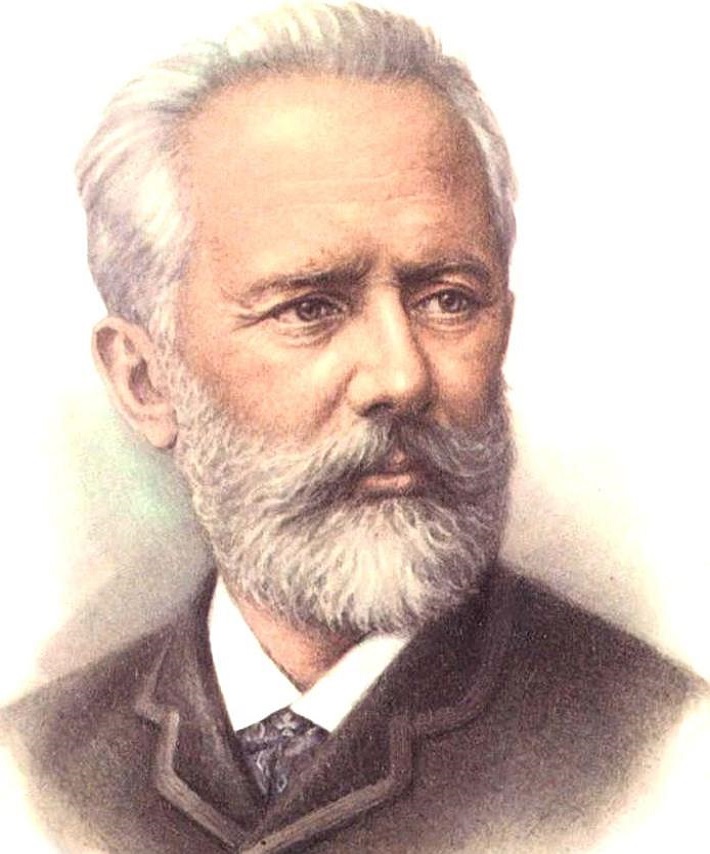 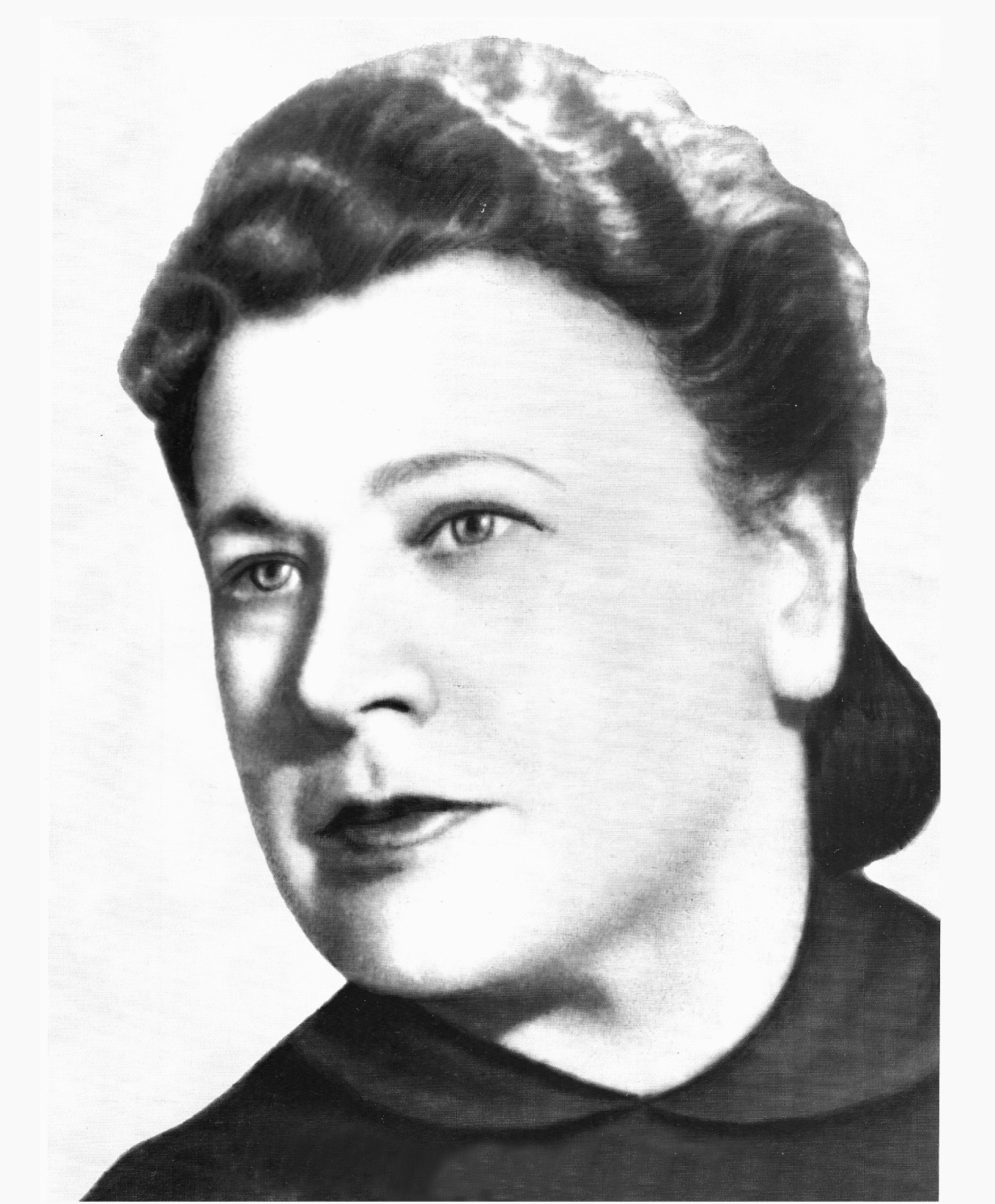 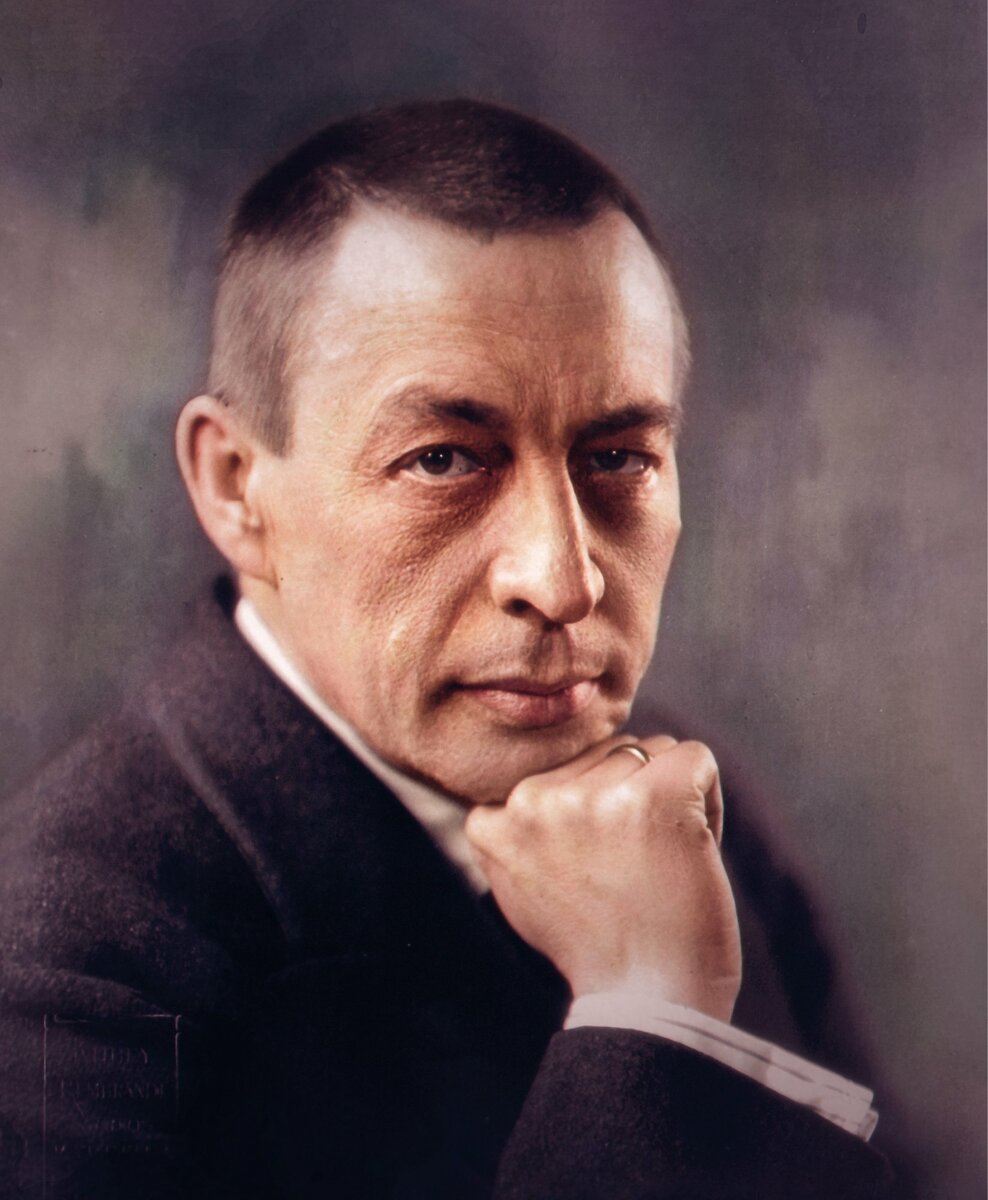